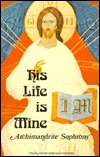 (3) His Peace is Mine
1st Sunday of Kiahak  1731/2014
Messages
I am called to be the Righteousness of God in Him
 I am called to be partaker of His Holiness
We become The Righteousness of God
For He made Him who knew no sin to be sin for us, that we might become the righteousness of God in Him. 2 Cor 5:21
Partakers of His Holiness
For they indeed for a few days chastened us as seemed best to them, but He for our profit, that we may be partakers of His holiness. Heb 12:10
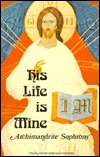 (3) His Peace is Mine
1st Sunday of Kiahak  1731/2014
You Alone , O Lord
I will both lie down in peace, and sleep; For You alone, O Lord, make me dwell in safety. Ps 4:8
My peace I give you
Peace I leave with you, My peace I give to you; not as the world gives do I give to you. Let not your heart be troubled, neither let it be afraid. Jn 14:27
Fr Tadros Malaty
What has the Lord given to His disciples who had abandoned everything and followed Him? “My Peace I give to you”: He does not leave them feeling sad and bitter, Rather, He leaves them feeling peaceful as He grants them a precious inheritance: which is His peace! Indeed, He Himself is our peace (Eph 2:14). He has given us Himself as our inheritance and our peace.
In Me you may have peace
These things I have spoken to you, that in Me you may have peace. In the world you will[d] have tribulation; but be of good cheer, I have overcome the world.” Jn 16:33
He is Our Peace
For He Himself is our peace, who has made both one, and has broken down the middle wall of separation, Eph 2:14
Peace from Him
John, to the seven churches which are in Asia: Grace to you and peace from Him who is and who was and who is to come, and from the seven Spirits who are before His throne, Rev 1:4
Peace be with you all
In total there are 36 singing of the cross
18 on the oblations
18 on the congregations
Christ is the Author of Peace
Christ is the Prince of Peace
Christ is the officiator of all sacraments
My peace I give you
Peace I leave with you, My peace I give to you; not as the world gives do I give to you. Let not your heart be troubled, neither let it be afraid. Jn 14:27
Saint John Chrysostom
Let us then overcome the world.  Let us run toward eternity.  Let us follow the King.  Let us prepare the memorial of victory.  Let us despise the worldly pleasures.  We do not need much effort to achieve this.
 Let us turn to heaven so that we may conquer the world!  When you do not desire the world, you overcome it.  When you deride it you vanquish it.
 We are strangers and passengers.  Let us not grieve for any sad thing related to the world.         
Homilies on St. John, 78: 3.